Artificial Intelligence
CS482, CS682, MW 1 – 2:15, SEM 201, MS 227
Prerequisites: 302, 365
Instructor: Sushil Louis, sushil@cse.unr.edu, http://www.cse.unr.edu/~sushil
Search Leftovers
Non-determinism in search
Solutions can be contingency plans (trees)
How do we handle non-determinism?
First: What types of determinism?
Second: For each type, how do we handle it?
Partial Observability
What types of observability do we have?
How do we handle each?
Don’t forget Kriegspeil and partial observability in games
Online-vs-Offline search and execution
Learning search algorithms
Non-determinism in Actions
Erratic vacuum-cleaners
Bad suck actions example
And-Or trees
AND
You can end up in multiple states as the result of an action
You have to find a path from all of these states (AND)
OR
Try each action
Any one action can lead to the goal state(s) (OR)
Non-determinism in actions
Slippery vacuum world
If at first you don’t succeed try, try again
We need to add label to some portion of a plan and use the label to refer to that portion – rather than repeating the subplan  And-Or graphs with labels
Plan: [Suck, L1: Right, if State == 5 then L1 else Suck]
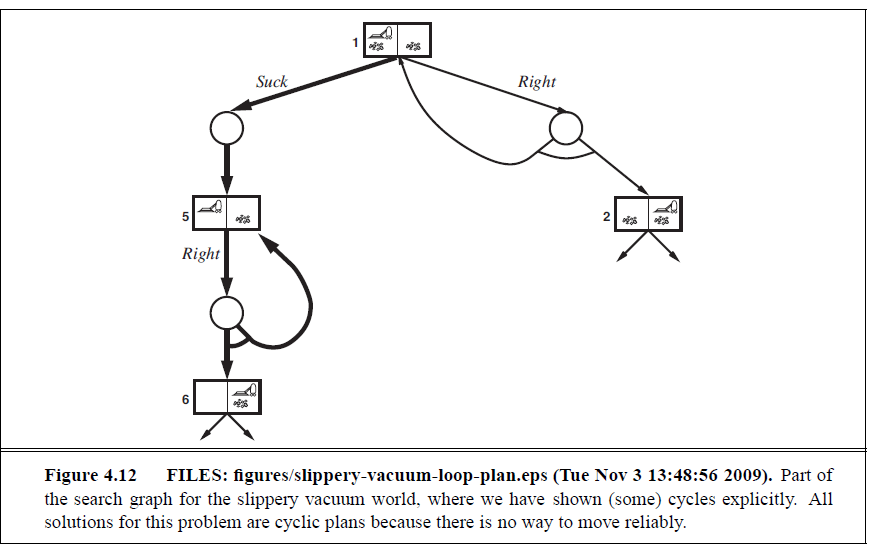 Searching with Partial observation
Agents percepts cannot pin down the exact state the agent is in
Let Agents have Belief states
Search for a sequence of belief states that leads to a goal
Search for a plan that leads to a goal

First: NO percepts  sensor-less
States? (Belief states)
Initial State?
Actions?
Transition Model?
Goal test?
Path cost?
Consider sensor-less vacuum world
Sensor-less vacuum world
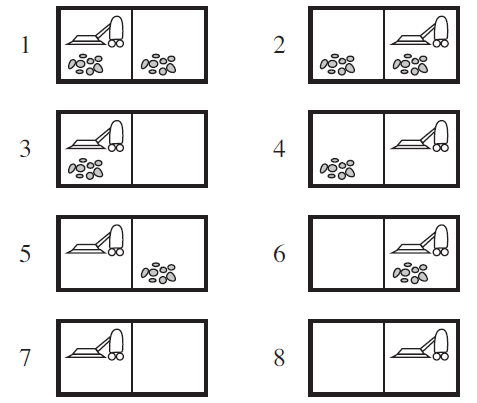 Assume belief states are the same but no location or dust sensors
Initial state = {1, 2, 3, 4, 5, 6, 7, 8}
Action: Right
Result = {2, 4, 6, 8}
Right, Suck
Result = {4, 8}
Right, Suck, Left, Suck
Result = {7} guaranteed!
You do not need sensors to COERCE the world into a specific state!
Sensor-less search
Sensor-less search (cont’d)
Examples
Erratic - Right
Slippery – Right






Action can increase the number of physical states in a belief state
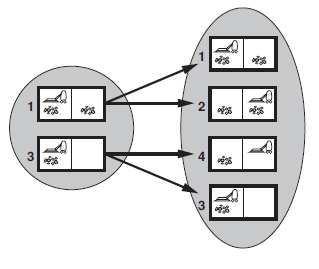 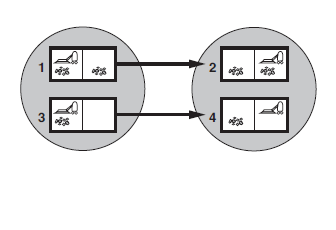 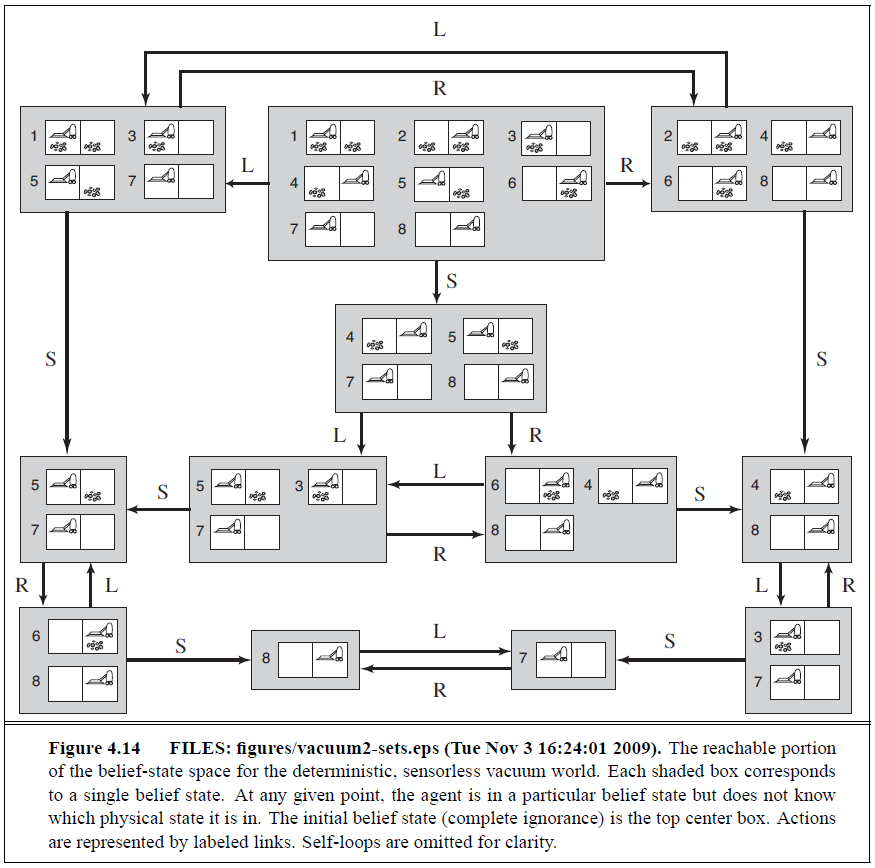 Belief states synposis
Search through belief state space is usually worse than physical state space (size)
Alternatives:
Logic representations
Incremental belief-state search
For each physical state in belief state find a solution that will take you to goal
Fast failure but have to find one solution that works for all physical states in initial state
Searching with observations
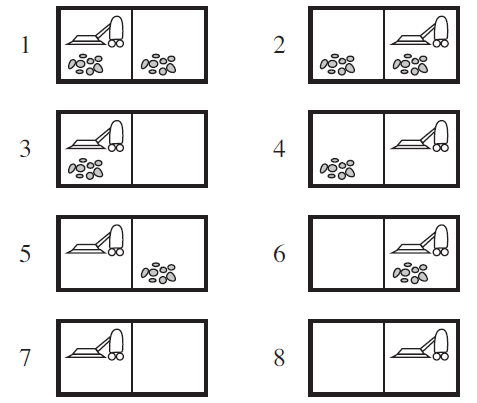 Many problems require sensors
Percept(s) or Percepts(s) function 
Vacuum world example
Location sensor
Current location dirt sensor. Cannot detect dirt in other square
Percept(s1) = [A, Dirty]
Observability
Sensor-less problems  Percepts(s) = Null for all s
Fully observable           Percepts(s) = s for every s
Example
If you get [A, Dirty] you could be in {1, 3}
Result({1, 3}, Right) is






Now 
if you see (observe) [B, Dirty] you are in {2}
If you observe [b, Clean] you are in {4}
Transition Model is more complicated, otherwise this is not very different from other search problems
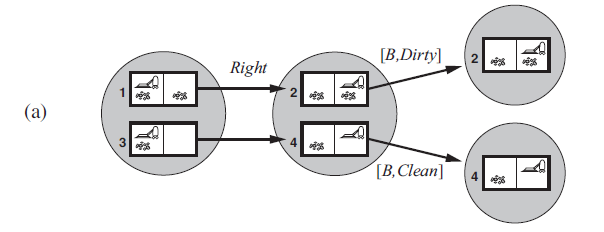 3-stage transition model
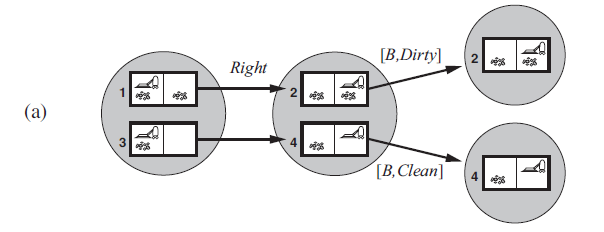 Example: Slippery vacuum
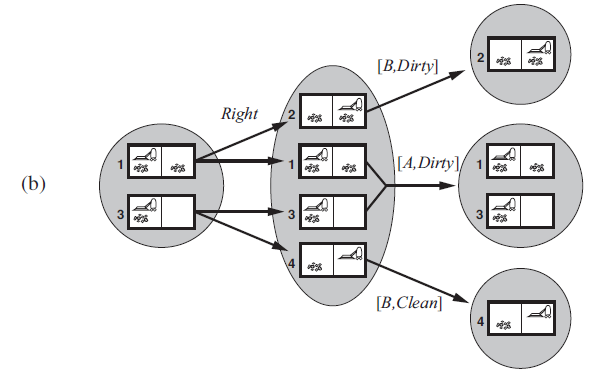 And-Or solution
Given this problem formulation, we can use the And-Or search algorithm to come up with a plan to solve the problem
Given [A, Dirty], Plan = {Suck, Right, if Bstate = {6} then Suck else []}
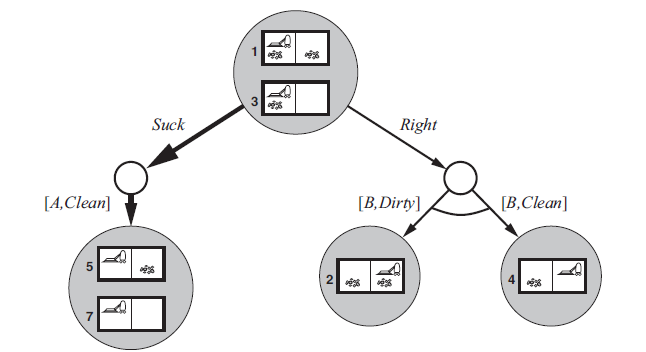 Partially observable environments
An agent in a partially observable environment must update belief state from percept
b’ = Update(Predict(b, a), o)
So the agent is only looking at the current o (percept) not the entire history, as we considered earlier. This is recursive state estimation
Example: Kindergarten vacuum world
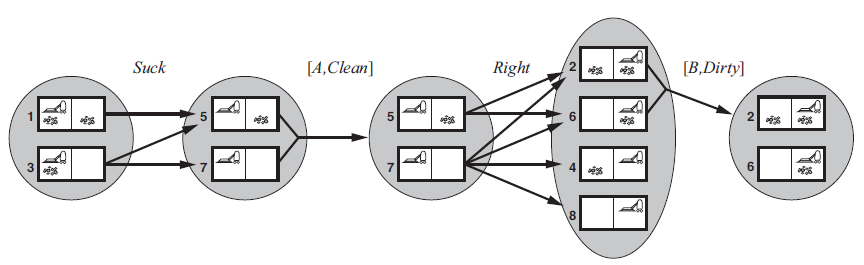 Localization in robotics
Maintaining belief states is a core function of any Intelligent Agent
Monitoring, filtering, state estimation
Robot:
Four sonar sensors (NSWE)  give correct data
Robot has correct map of environment
Move is broken  Robot moves to random adjacent square
Robot must determine current location

Suppose it gets [NSW]  obstacles N, S, and W
Robot localization
It must be in one of the following squares after [NSW]







Now it gets [NS], where can it be?
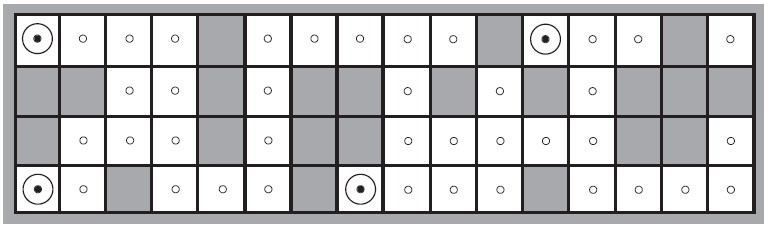 Robot localization
Only one location possible








Percepts usually reduce uncertainity
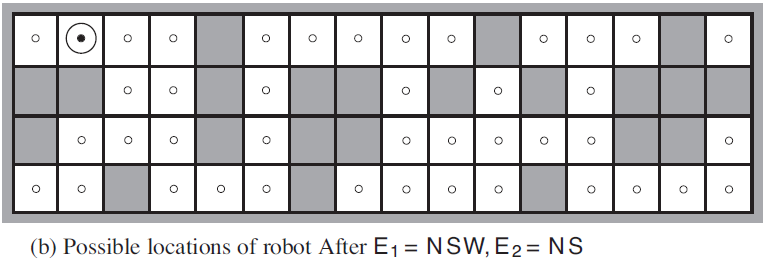 Online search
Not find plan then execute then stop
Compute, execute, observe, compute, execute, …
Interleave computation and action
Great for 
dynamic domains
Non deterministic domains
Necessary in unknown environments
Robot localization in an unknown environment (no map)
Does not know about obstacles, where the goal is, that UP from (1,1) goes to (1, 2)
Once in (1, 2) does not know that down will go to (1, 1)
Some knowledge might be available
If location of goal is known, might use Manhattan distance heuristic 
Competitive Ratio = Cost of shortest path without exploration/Cost of actual agent path
Irreversible actions can lead to dead ends and CR can become infinite
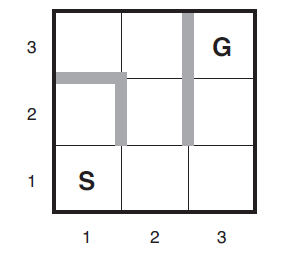 Examples
Adversary argument
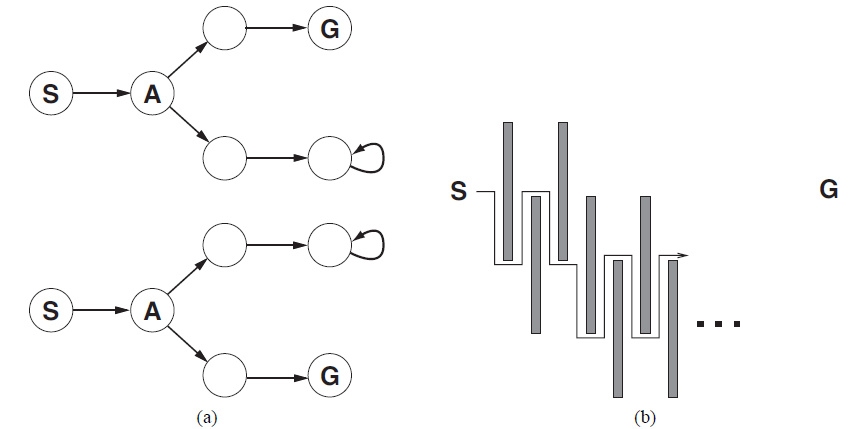 Online search algorithms
Local search is better!
Online-DFS
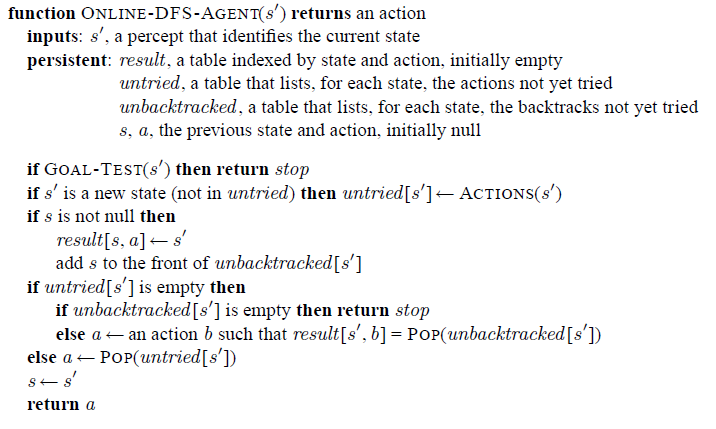 Online local search
Hill-climbing is already an online search algorithm but stops at local optimum. How about randomization?
Cannot do random restart (you can’t teleport a robot)
How about just a random walk instead of hill-climbing?




Can be very bad (two ways back for every way forward above)
Let’s augment HC with memory
Learning real-time A* (LRTA*)
Updates cost estimates, g(s), for the state it leaves
Likes unexplored states
f(s) = h(s) not g(s) + h(s) for unexplored states
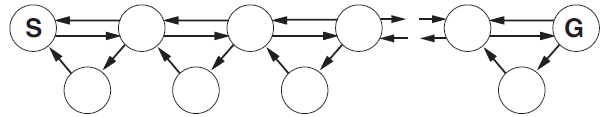 LRTA* Example
We are in shaded state
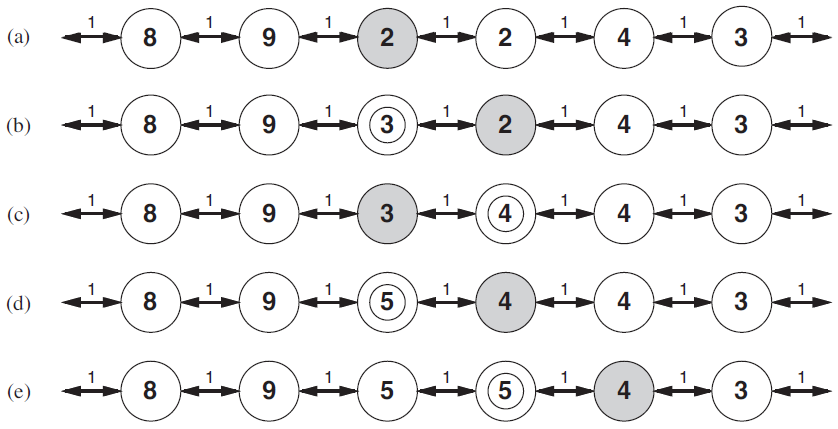 LRTA* algorithm
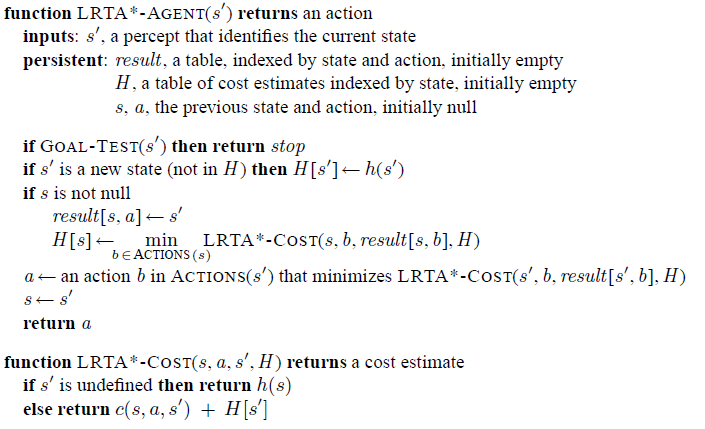 Questions
DFS always expands at least as many nodes as A* with an admissable heuristic (True/False). Explain.
H(n) = 0 is an admissible heuristic for the 8-puzzle
BFS is complete even if 0 step costs are allowed
Types of task environments